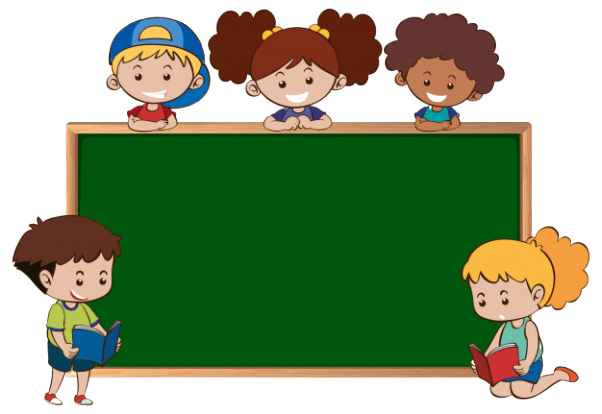 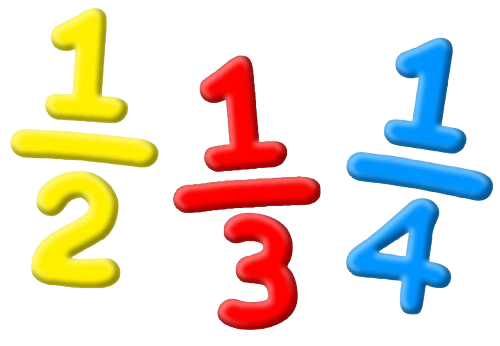 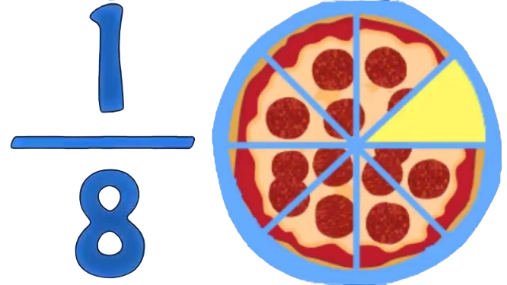 РАЗЛОМЦИ

ОСМИНА, ТРЕЋИНА, ШЕСТИНА, ДЕВЕТИНА, СЕДМИНА
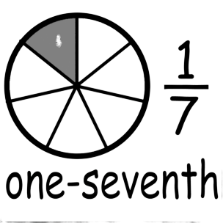 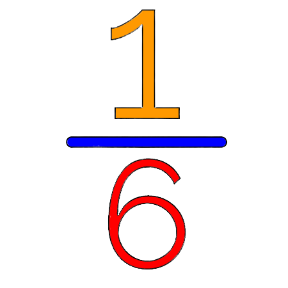 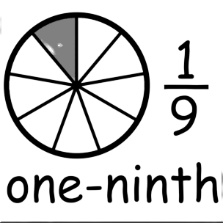 ОСМИНА
А
осмина дужи
D
M
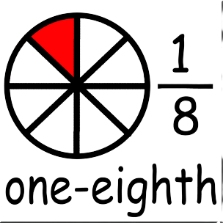 осмина круга
осмина квадрата
ТРЕЋИНА
трећина дужи
А
D
M
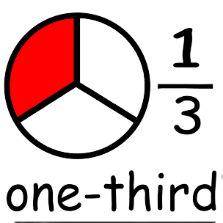 трећина троугла
трећина круга
ШЕСТИНА
А
D
шестина дужи
M
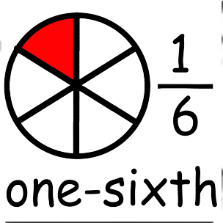 шестина круга
шестина квадрата
ДЕВЕТИНА
А
деветина дужи
D
M
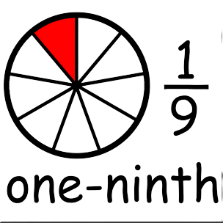 деветина квадрата
деветина круга
СЕДМИНА
А
седмина дужи
D
M
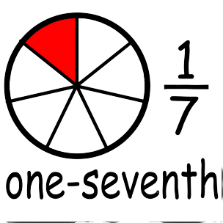 седмина круга
седмина квадрата
9
6
7
3
2. Упореди разломке користећи знакове =, <, > (4. задатак у уџбенику, 135. страна).
>
>
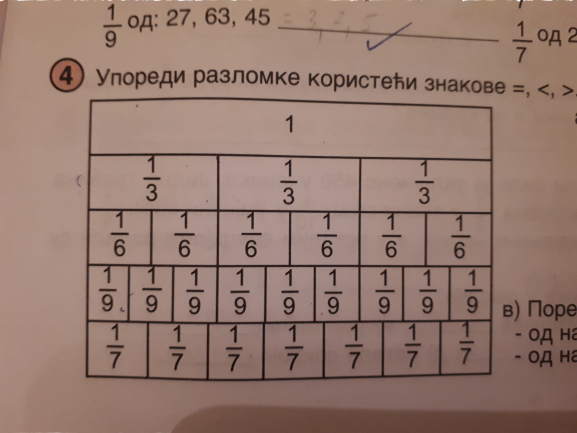 >
>
<
>
<
<
720 – ( 720 : 8 ) = 720 – 90 = 630
Осталих радника је 630.
Књига: 108 КМ : 6 = 18 КМ
Улазнице: 108 КМ : 9 = 12 КМ
Цијена књиге је 18 КМ, а улазница 12 КМ.
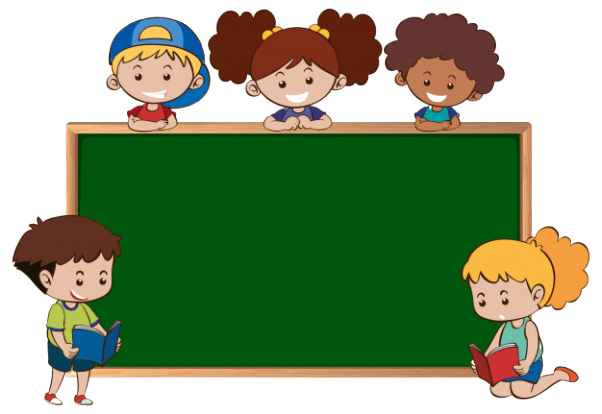 ЗАДАЦИ ЗА САМОСТАЛАН РАД:
Уради у уџбенику 5. задатак  на стр. 134 и 3. задатак на стр. 135.
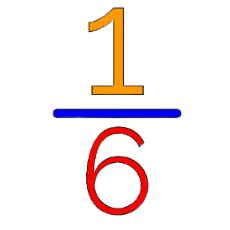 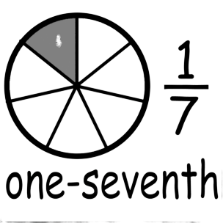 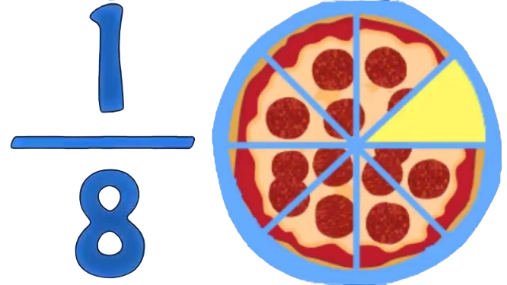 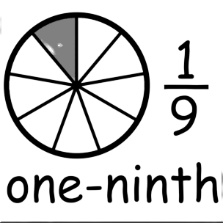 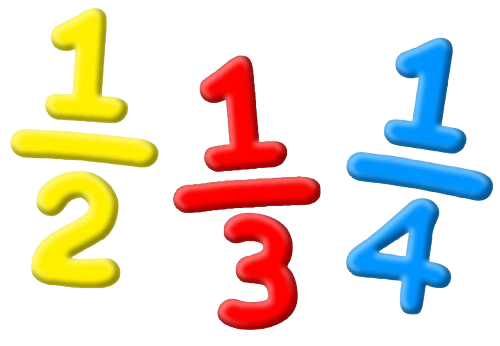